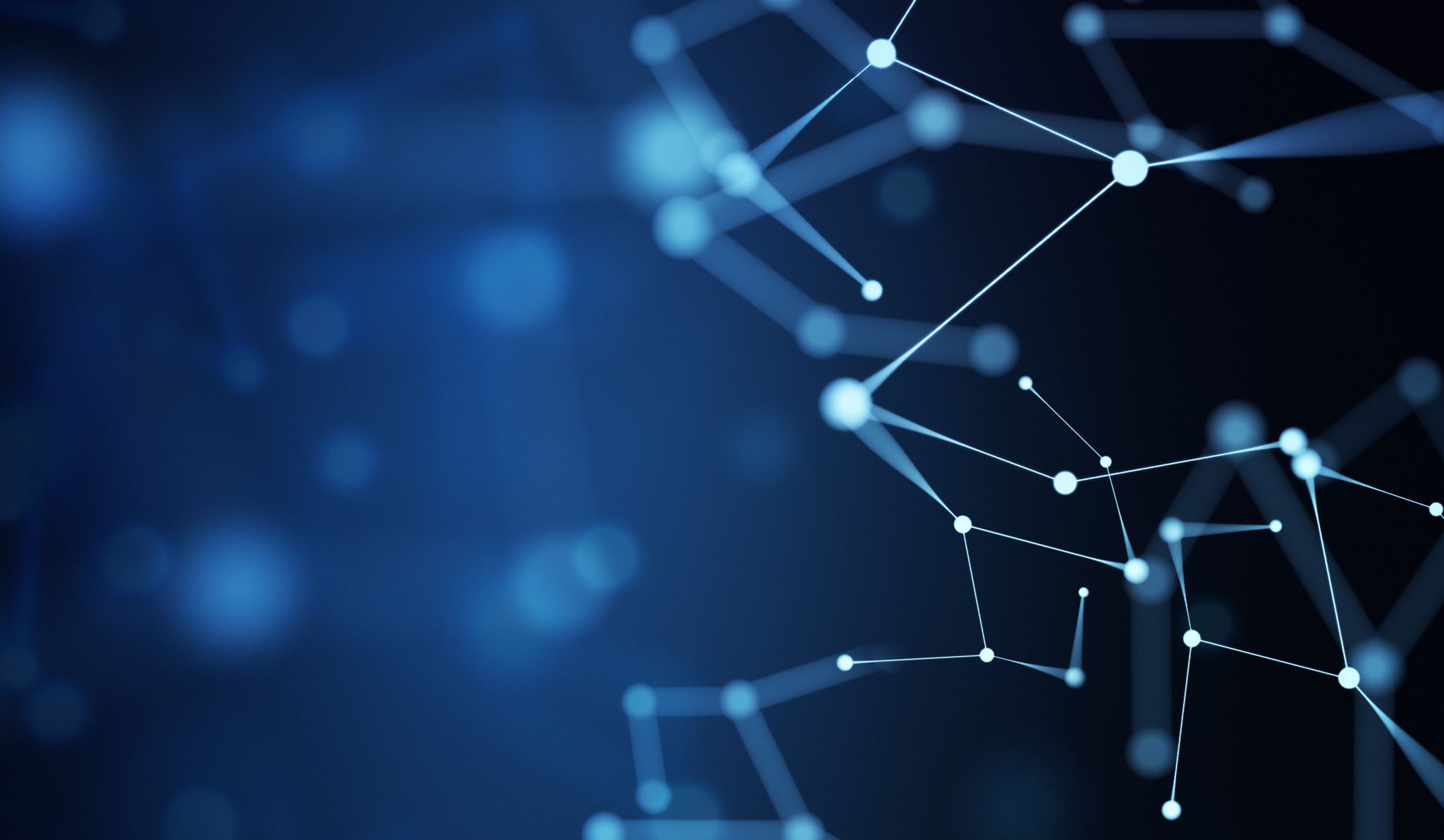 Ab initio study of cementite – ferrite interfaces under irradiation
Pablo Canca
Dpto. Física Atómica, Molecular y Nuclear, University of Granada

9th Annual RaDIATE Collaboration Meeting
16th – 18th  September 2024
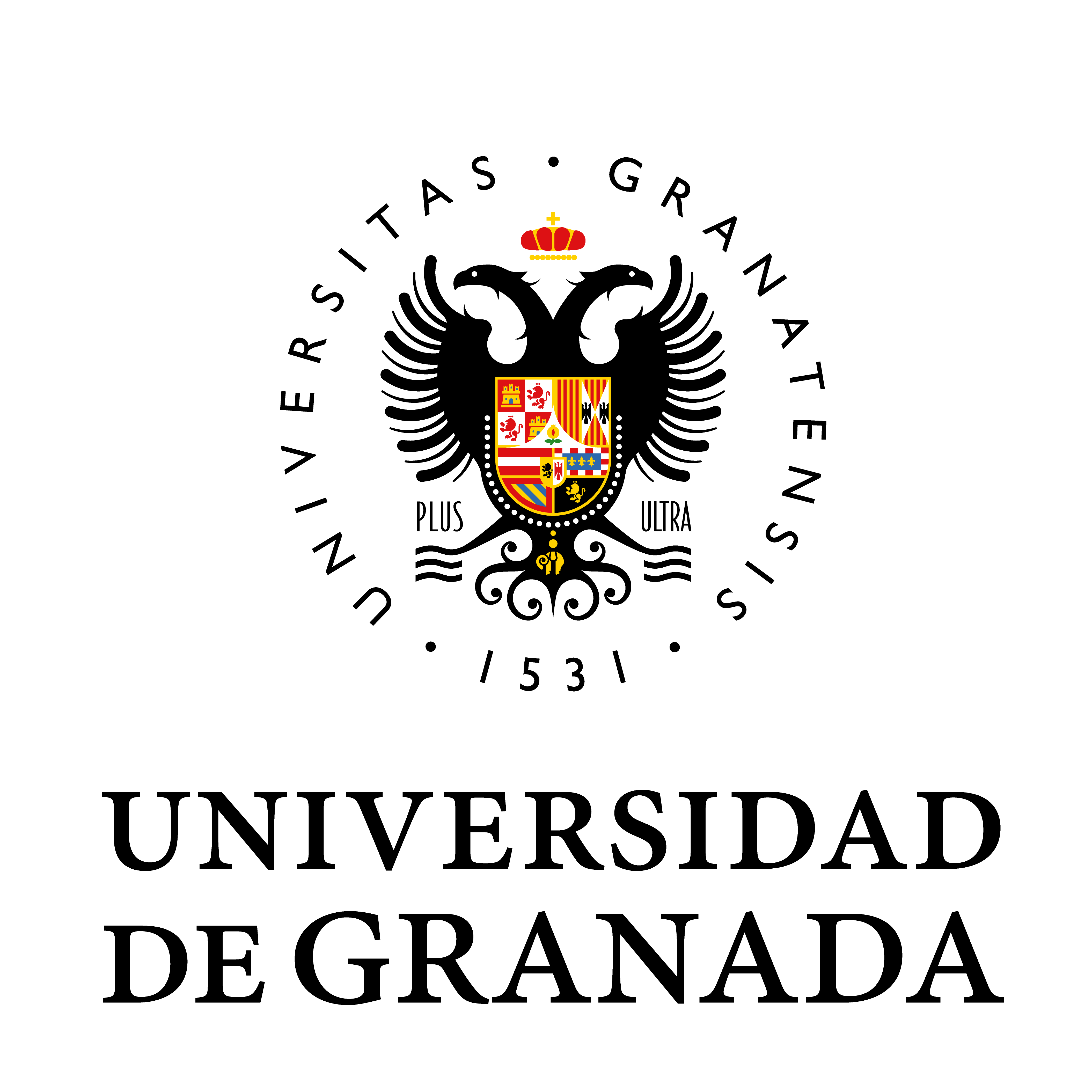 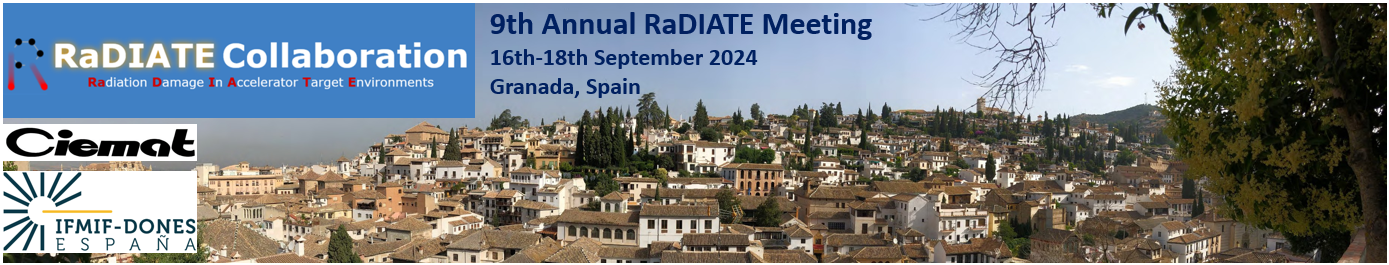 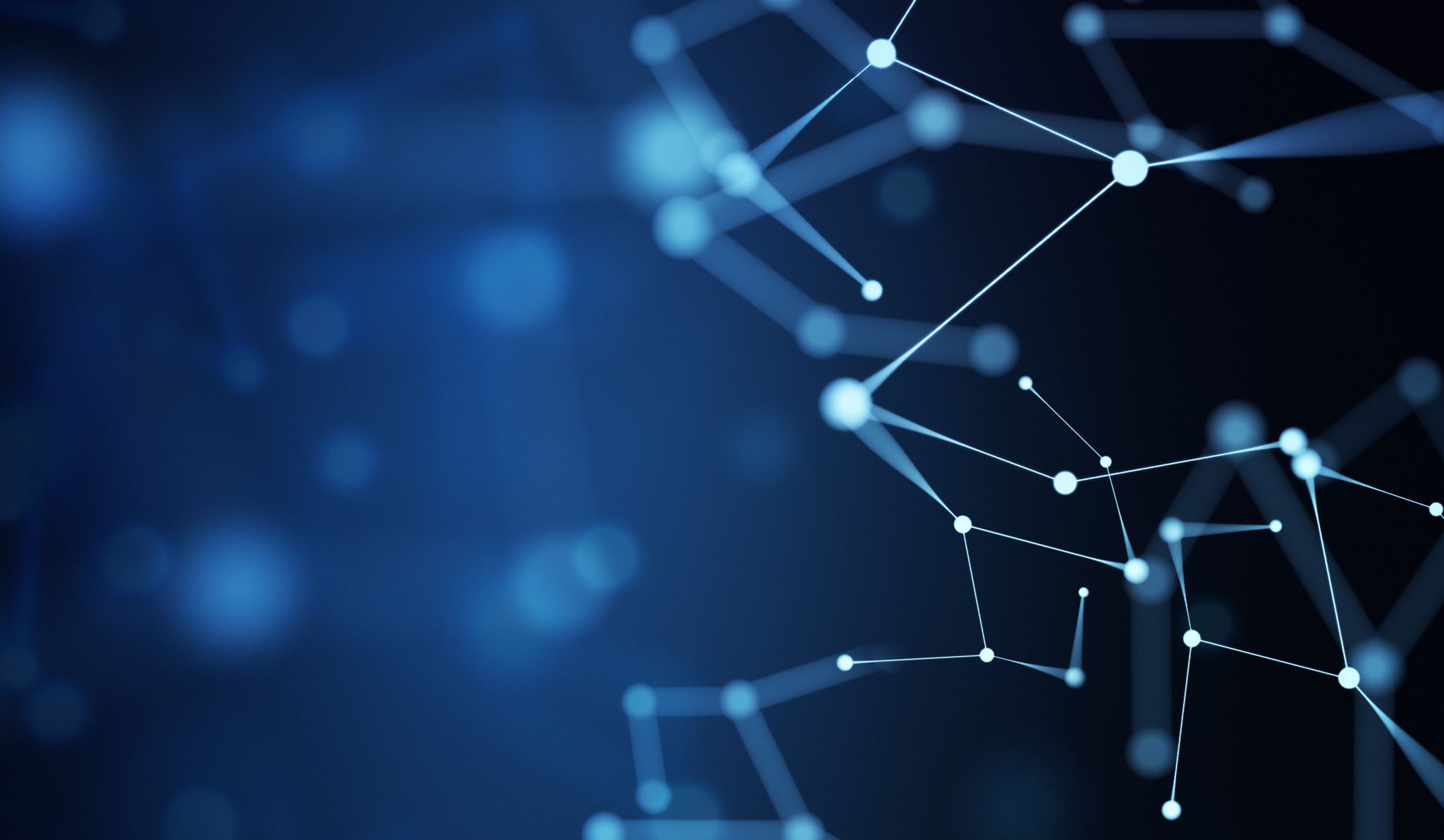 Pablo Canca
Dpto. Física Atómica, Molecular y Nuclear, University of Granada

Dr. Chu Chun Fu
Université Paris-Saclay, CEA-Saclay

Dr. Christophe Ortiz 
Laboratorio Nacional de Fusión - CIEMAT

Prof. Dr. Blanca Biel
Dpto. Física Atómica, Molecular y Nuclear, University of Granada
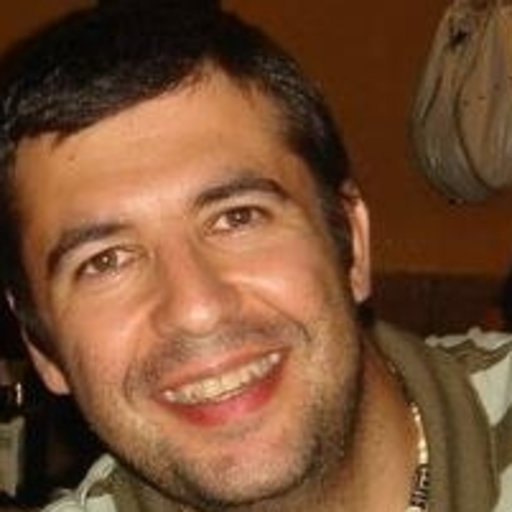 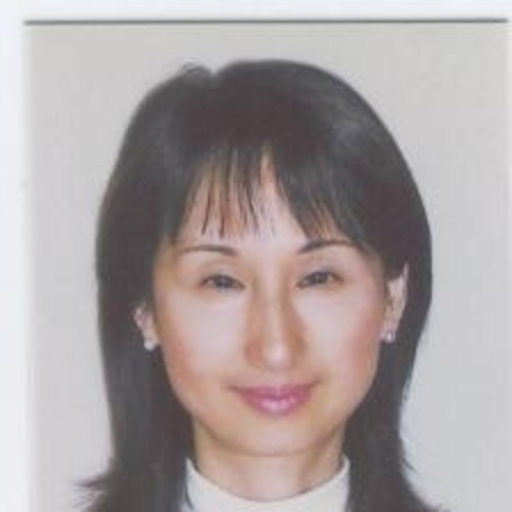 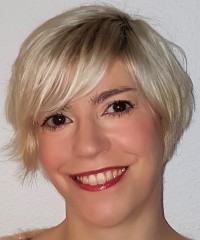 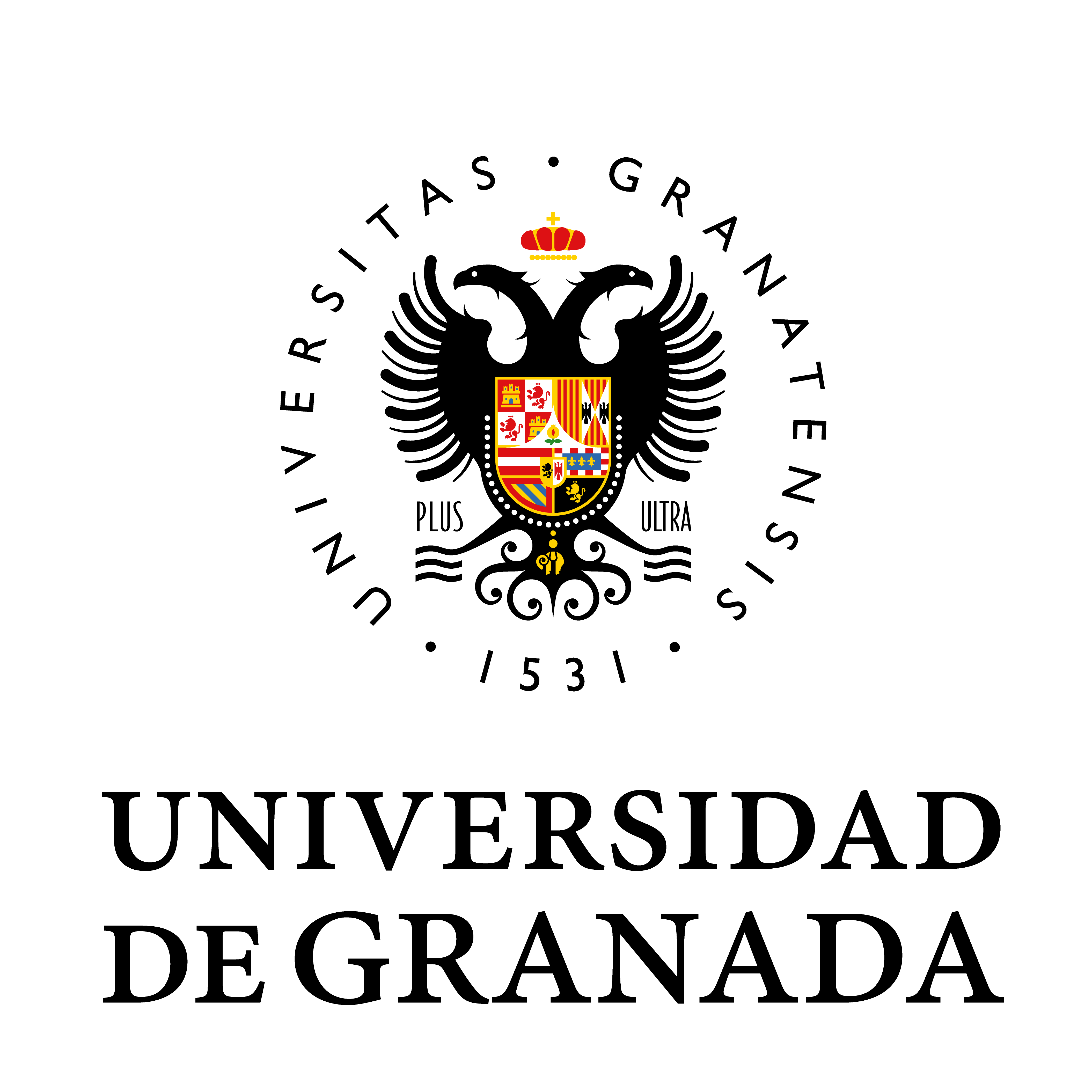 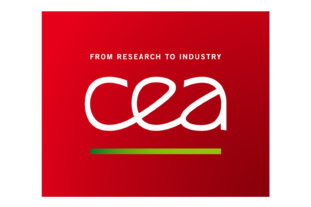 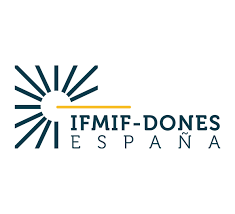 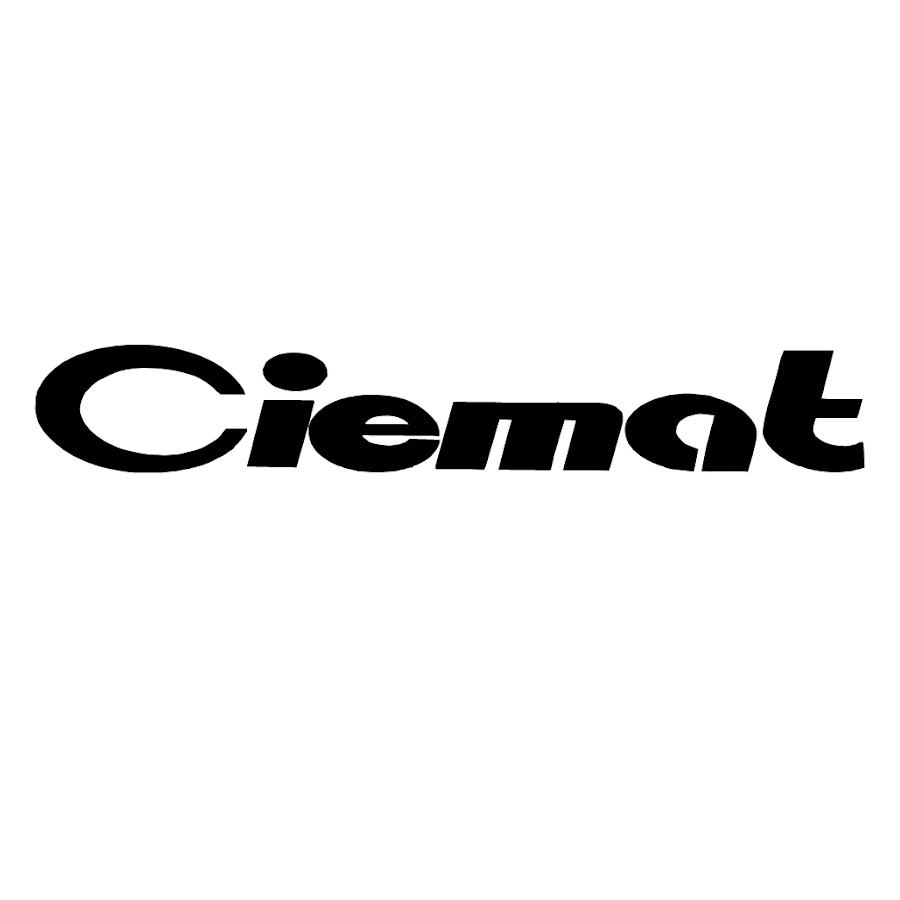 Irradiation damage characterization: locating carbon in steels
Good simulations require a good understanding of the materials’ microstructure
Carbon complexes have a significant effect on steel structure evolution under irradiation
They are partly responsible for damage accumulation
Many of the mechanisms that explain the arrangement of C in ferrite are still not well understood (C. Ortiz et al., 2009; M. Prester et al., 2022)
Tools: simulations
Collision cascade
Atomistic
fs-ps / nm3
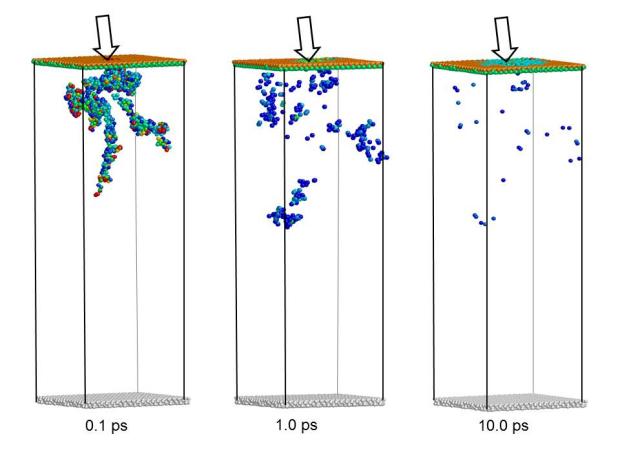 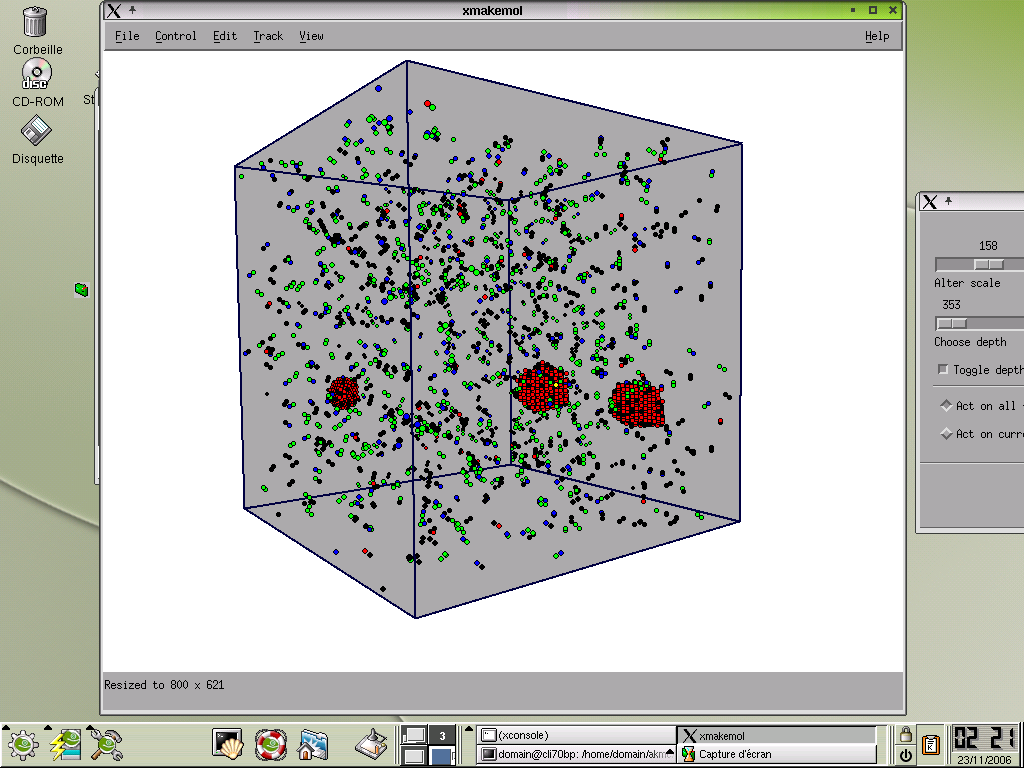 Nucleation/Growth of defects
Mesoscopic
ns - year / nm3 - µm3
P. Canca. Ab initio study of cemente/ferrite interfaces under irradiation
3
Austenite has a higher saturation point of C atoms than ferrite
After cooling austenite to form ferrite, there is saturation of C in the lattice
Some of it forms cementite nanocrystals
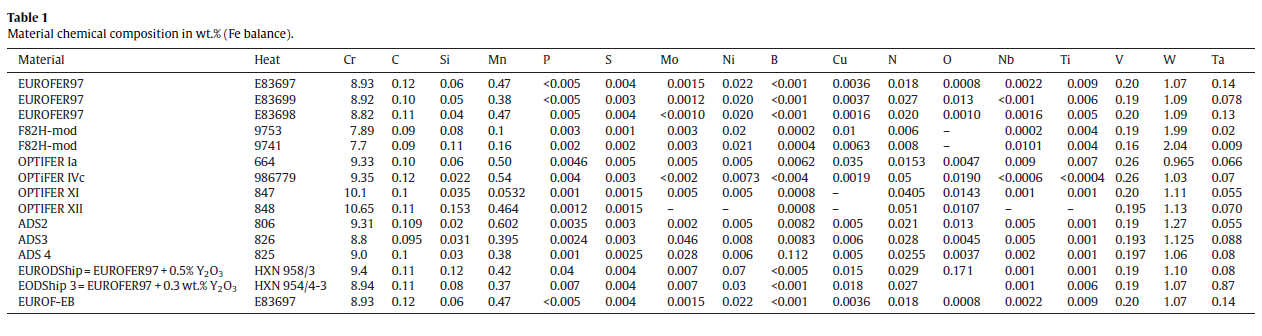 Gaganidze, E., & Aktaa, J. (2013). Assessment of neutron irradiation effects on RAFM steels
P. Canca. Ab initio study of cemente/ferrite interfaces under irradiation
4
Modelling the ferrite/cementite interface
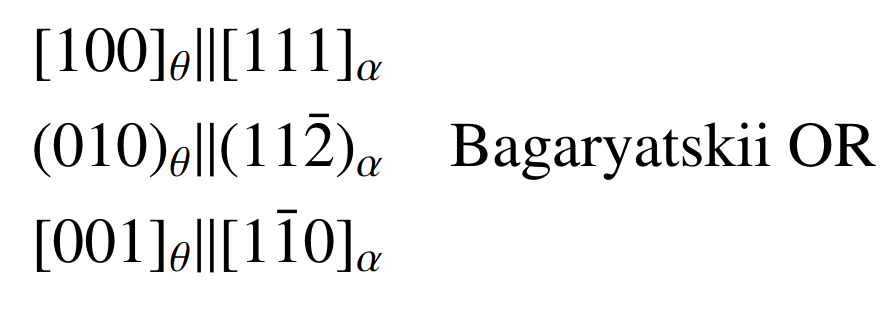 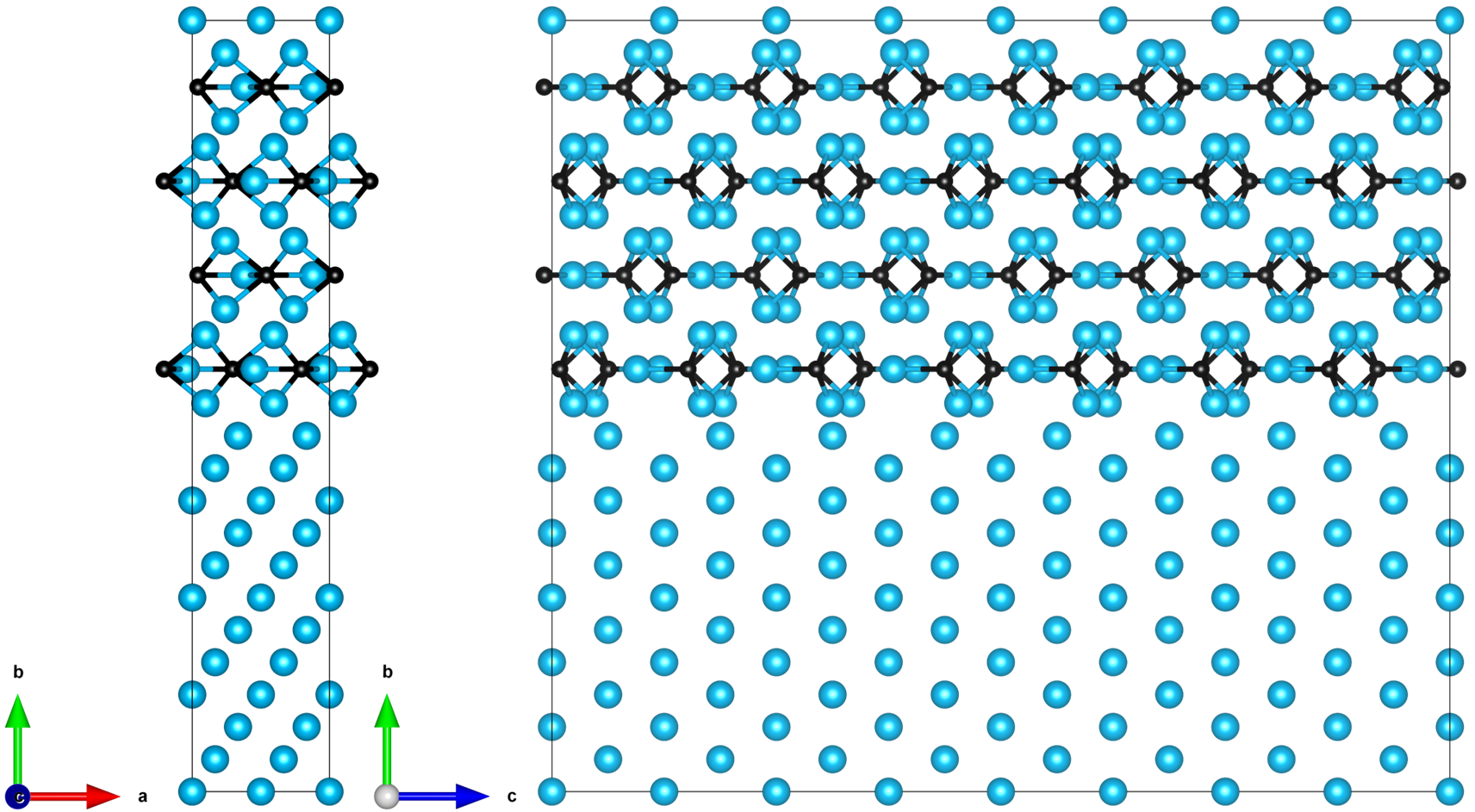 P. Canca. Ab initio study of cemente/ferrite interfaces under irradiation
5
Modelling the ferrite/cementite interface
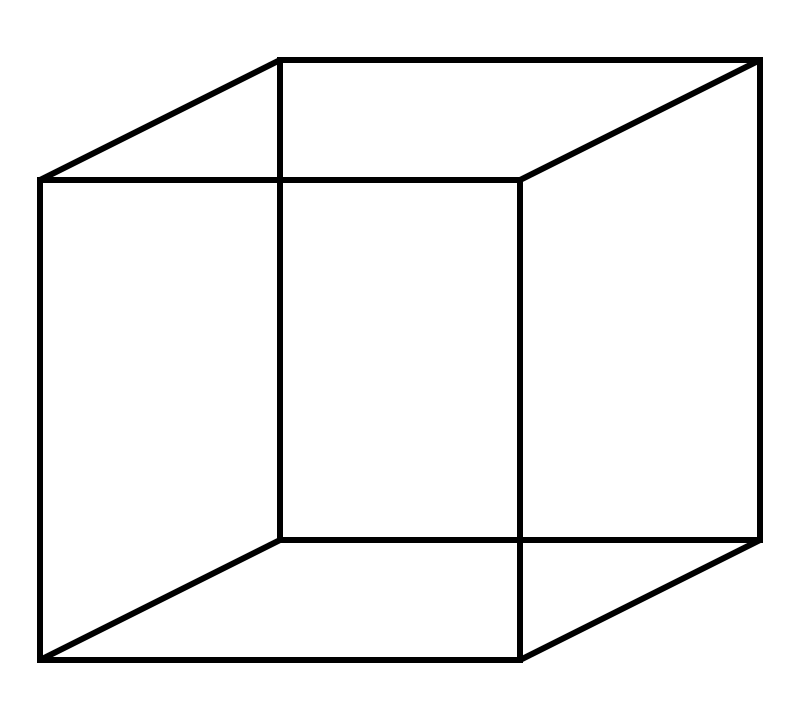 We will study three distinct interface planes under the same rotation
How does the chemistry of the termination layer influence the interface? 13 in total
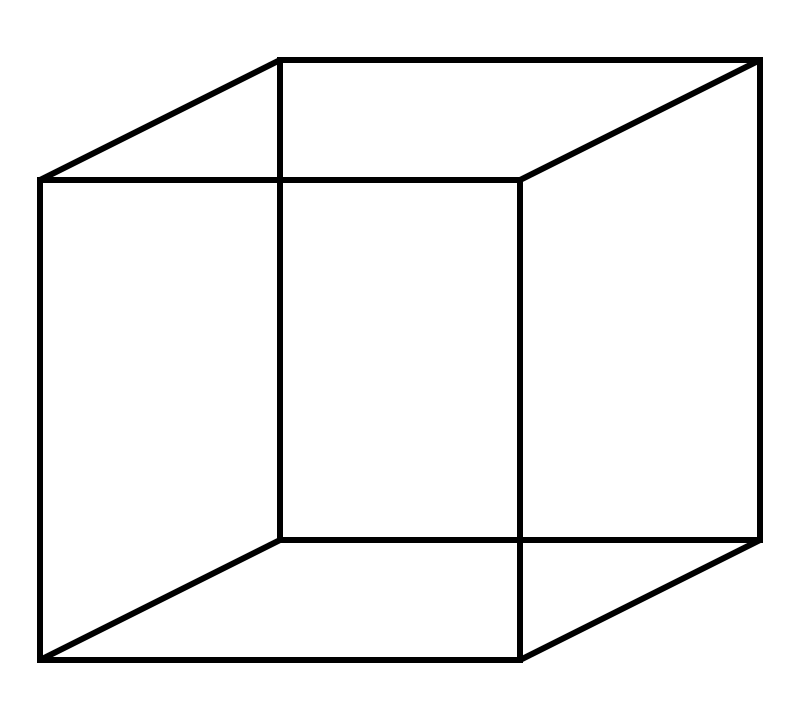 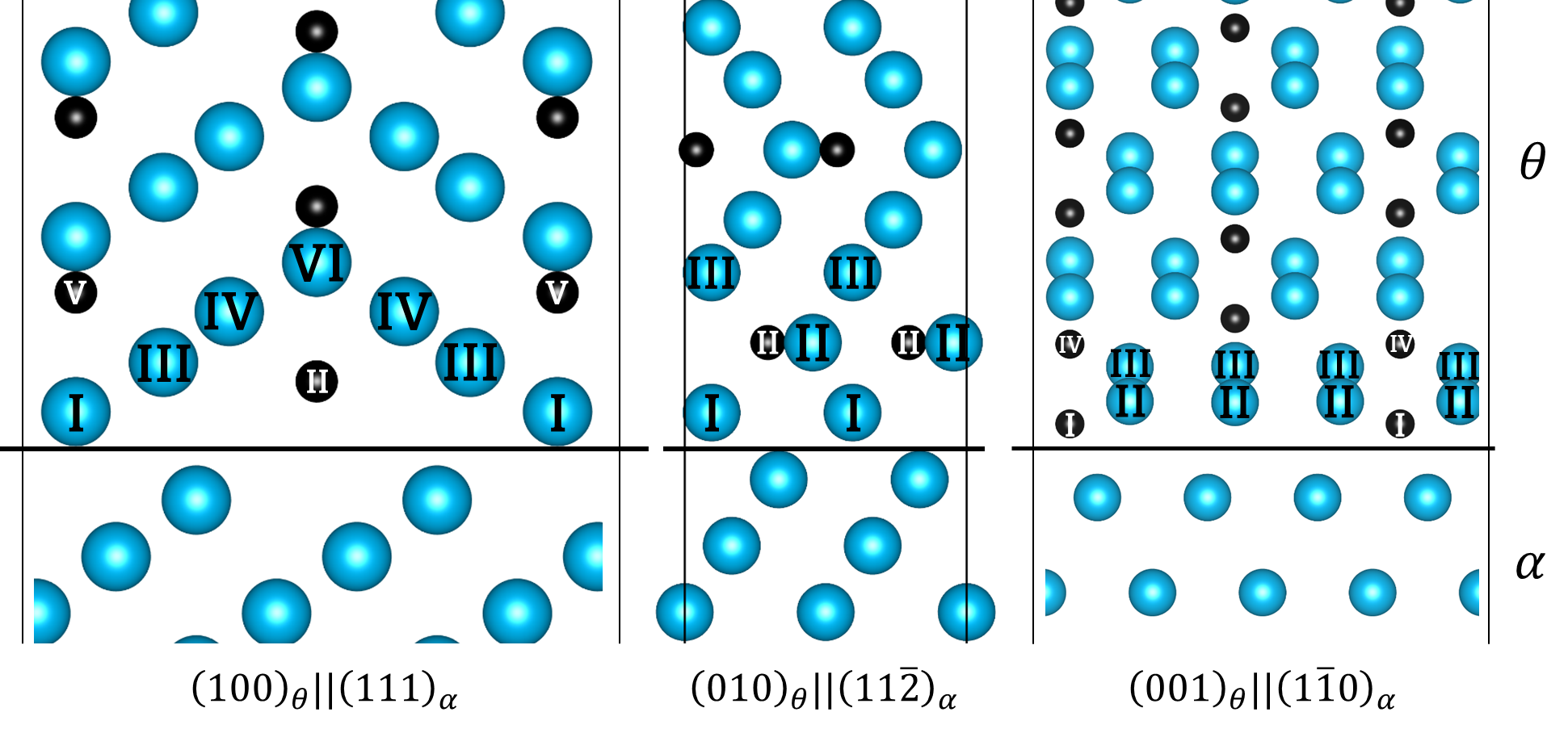 3 terms.
4 terms.
6 terms.
P. Canca. Ab initio study of cemente/ferrite interfaces under irradiation
6
Interface characterization: mismatch
Find common multiples of the lattice constants of both materials that minimizes strain
What technique should we use?
P. Canca. Ab initio study of cemente/ferrite interfaces under irradiation
7
Multiscale problem
How big is my system?
What timescales am I interested in?
Do I have reliable potentials to study my system using less accurate, more efficient methods?
Lin, K., & Wang, Z. (2023). Communications Materials, 4(1), 66.
P. Canca. Ab initio study of cemente/ferrite interfaces under irradiation
8
DFT vs. MD
Density Functional Theory
Molecular Dynamics
Full quantum description of the system
High accuracy 
Ab initio theory, meaning that it computes properties from only theory
Computationally expensive
Limit ~ 10² atoms
Applications:
Defect formation energies
Structural relaxation
The system’s description relies on the quality of the potential
Classical mechanics
Lower accuracy
Computationally cheap
Limit ~ 106 atoms
Applications:
Cascades
Defect evolution
Dislocations
P. Canca. Ab initio study of cemente/ferrite interfaces under irradiation
9
Interface characterization: mismatch
Find common multiples of the lattice constants of both materials that minimizes strain
P. Canca. Ab initio study of cemente/ferrite interfaces under irradiation
10
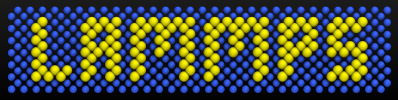 Interfaces using MD
Use Molecular Dynamics to handle these big systems: LAMMPS
Minimize command, Conjugate Gradient algorithm
We choose a potential that provides an accurate description of the system: MEAM by Liyanage
P. Canca. Ab initio study of cemente/ferrite interfaces under irradiation
11
[Speaker Notes: Main focus: lat constants because we want to scale down]
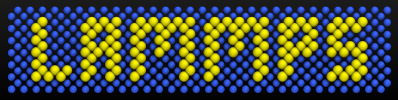 Big interfaces using MD
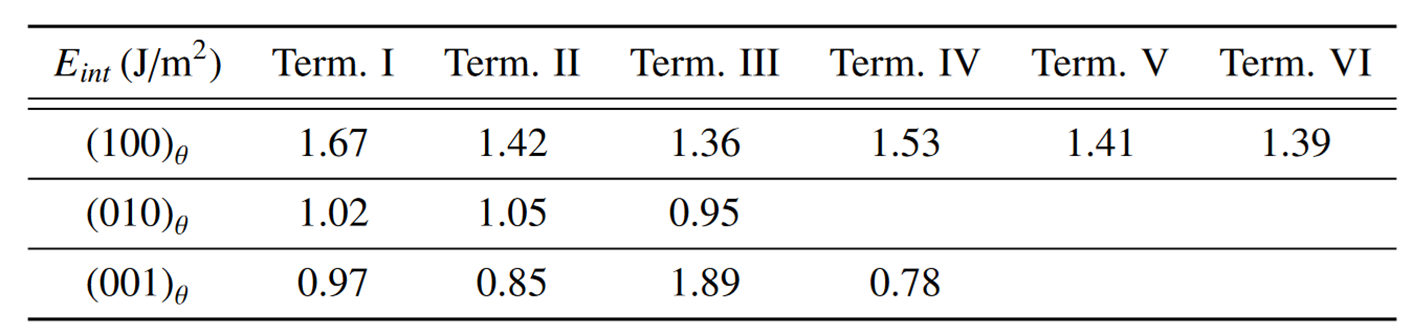 Can we do this with DFT?
34272 atoms  Not directly
P. Canca. Ab initio study of cemente/ferrite interfaces under irradiation
12
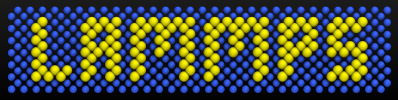 Adapting these systems to DFT: Strain and relative position
Influence of strain: relevant after 4 %
Influence of the relative position
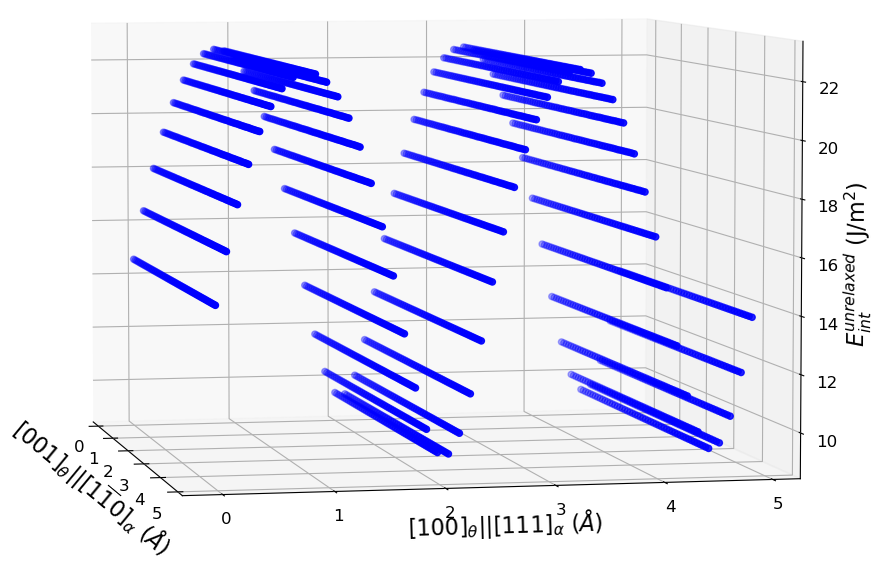 P. Canca. Ab initio study of cemente/ferrite interfaces under irradiation
13
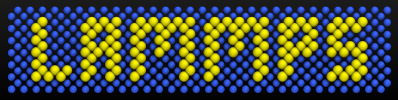 Small interfaces using MD: relative position
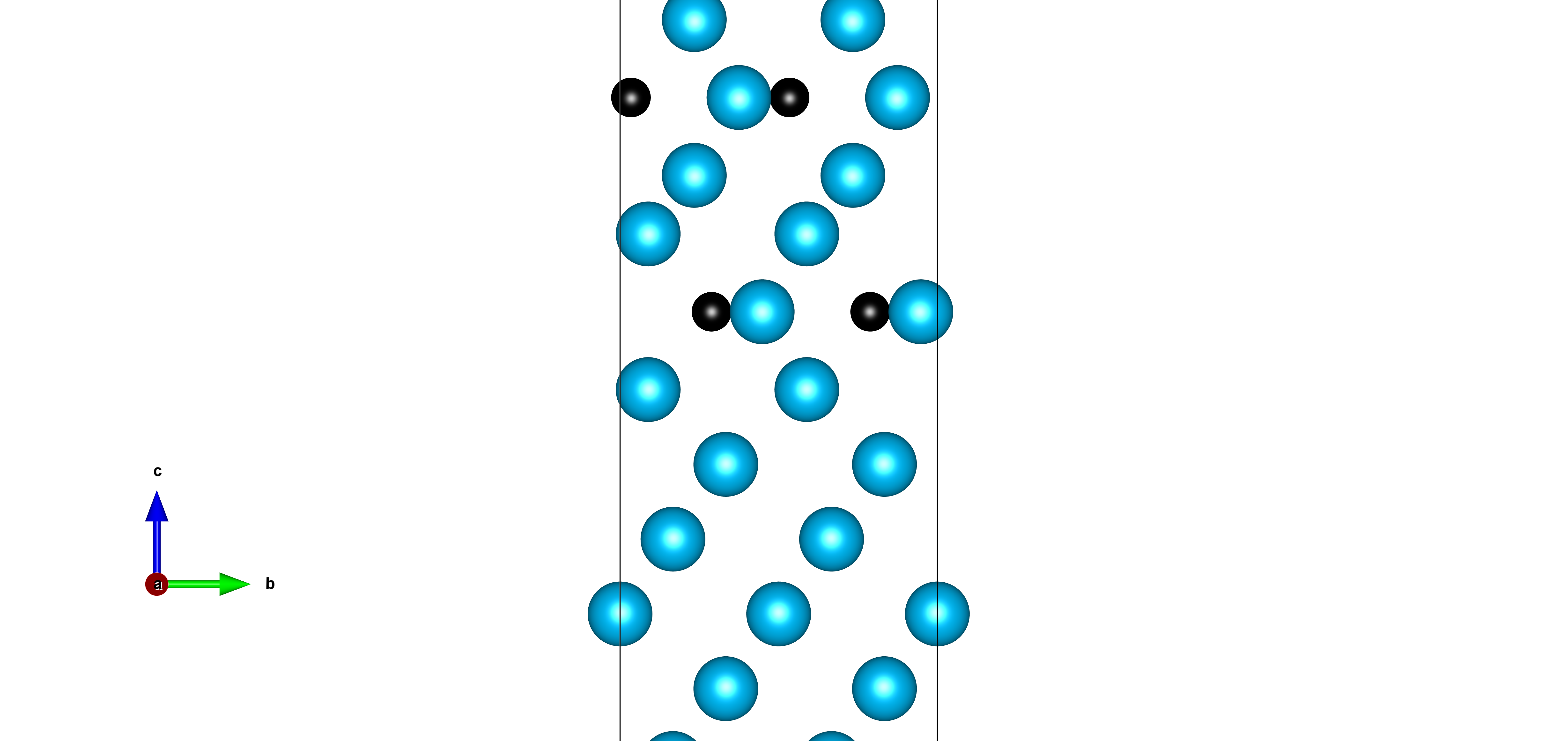 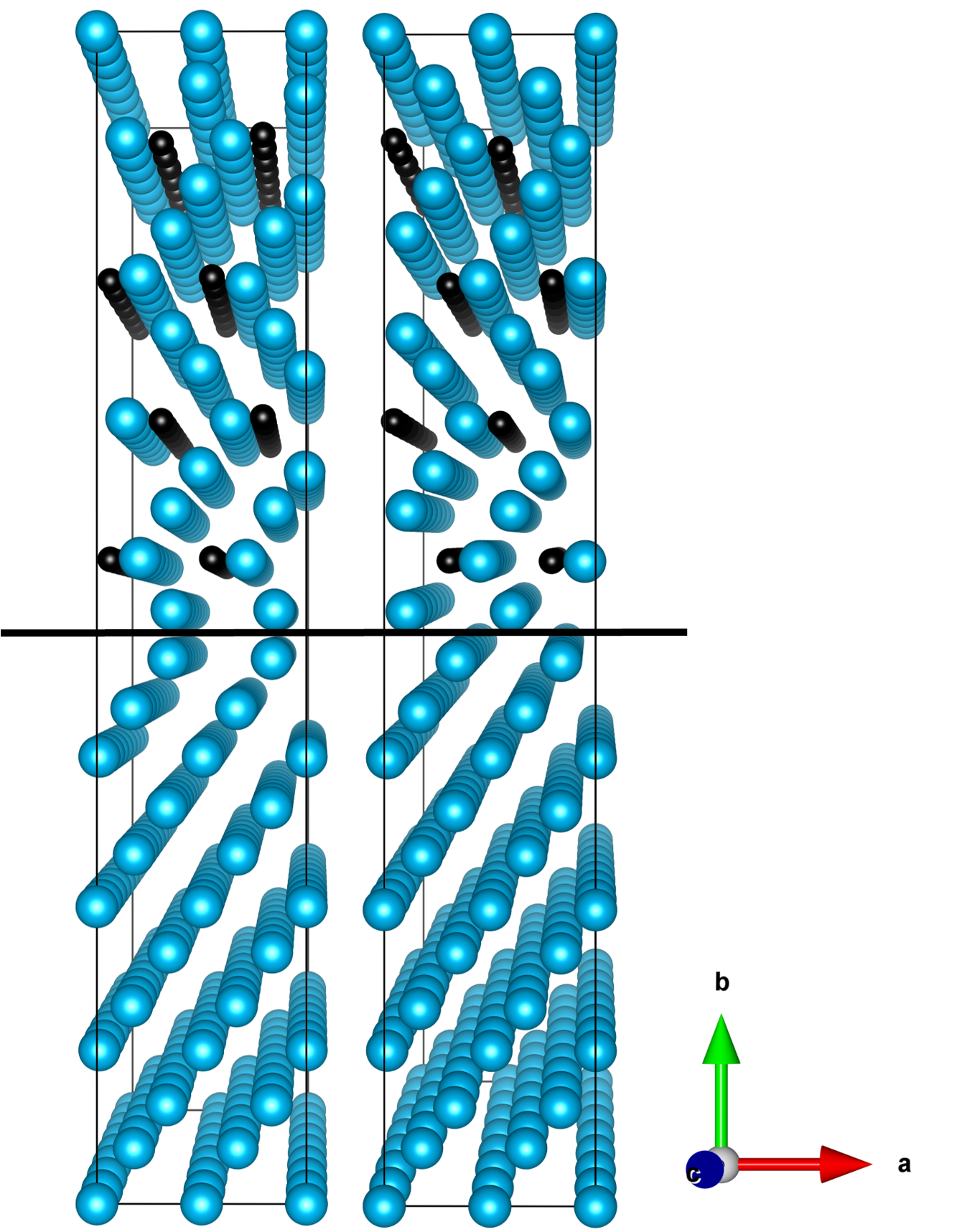 32,500 simulations!!
P. Canca. Ab initio study of cemente/ferrite interfaces under irradiation
14
[Speaker Notes: Does the relative position between cementite and ferrite influence the results?]
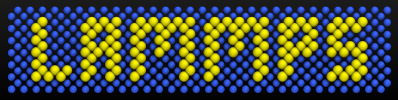 Adapting the interfaces to DFT using MD
P. Canca. Ab initio study of cemente/ferrite interfaces under irradiation
15
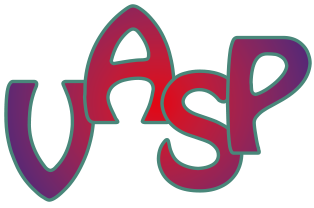 DFT results
VASP: GGA-PBE, 10-6 eV, 10-2 eV/A
We know that the influence of strain is limited
The calculation is initialized at the best relative position
The system is sufficiently large to reproduce bulk conditions
We can expect an error of about 0.1 J/m2 caused by strain
1
[1] X. Zhang et al.  Acta Materialia, 2015
P. Canca. Ab initio study of cemente/ferrite interfaces under irradiation
16
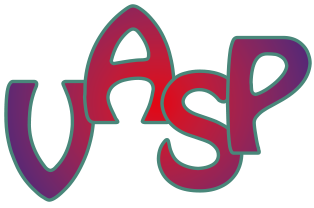 Verifying our resultsMagnetism
For a non-magnetic system, we can use a simple rule of thumb: densest surfaces have the lowest surface energy
For a magnetic system, surface magnetization follows the opposite rule: less dense surfaces lower their surface energy by increasing magnetization
P. Canca. Ab initio study of cemente/ferrite interfaces under irradiation
17
Verifying our resultsBond Order
Bond Order is proportional to bond strength
For a surface, the stronger the broken bond’s bond order is, the higher the surface energy will be
There is a clear relation between bond order and surface energy
For the interface: we are working on it…
P. Canca. Ab initio study of cemente/ferrite interfaces under irradiation
18
Conclusions
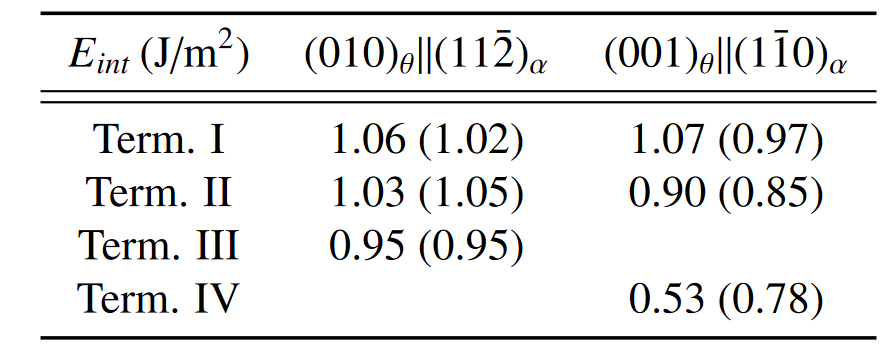 MD - Strained
DFT - Strained
P. Canca. Ab initio study of cemente/ferrite interfaces under irradiation
19
Next steps
Addition of defects
Which defects increase the stability of the interface?

Object Kinetic Montecarlo Simulations (OKMC)
New, DFT-trained potentials using Machine Learning
P. Canca. Ab initio study of cemente/ferrite interfaces under irradiation
20
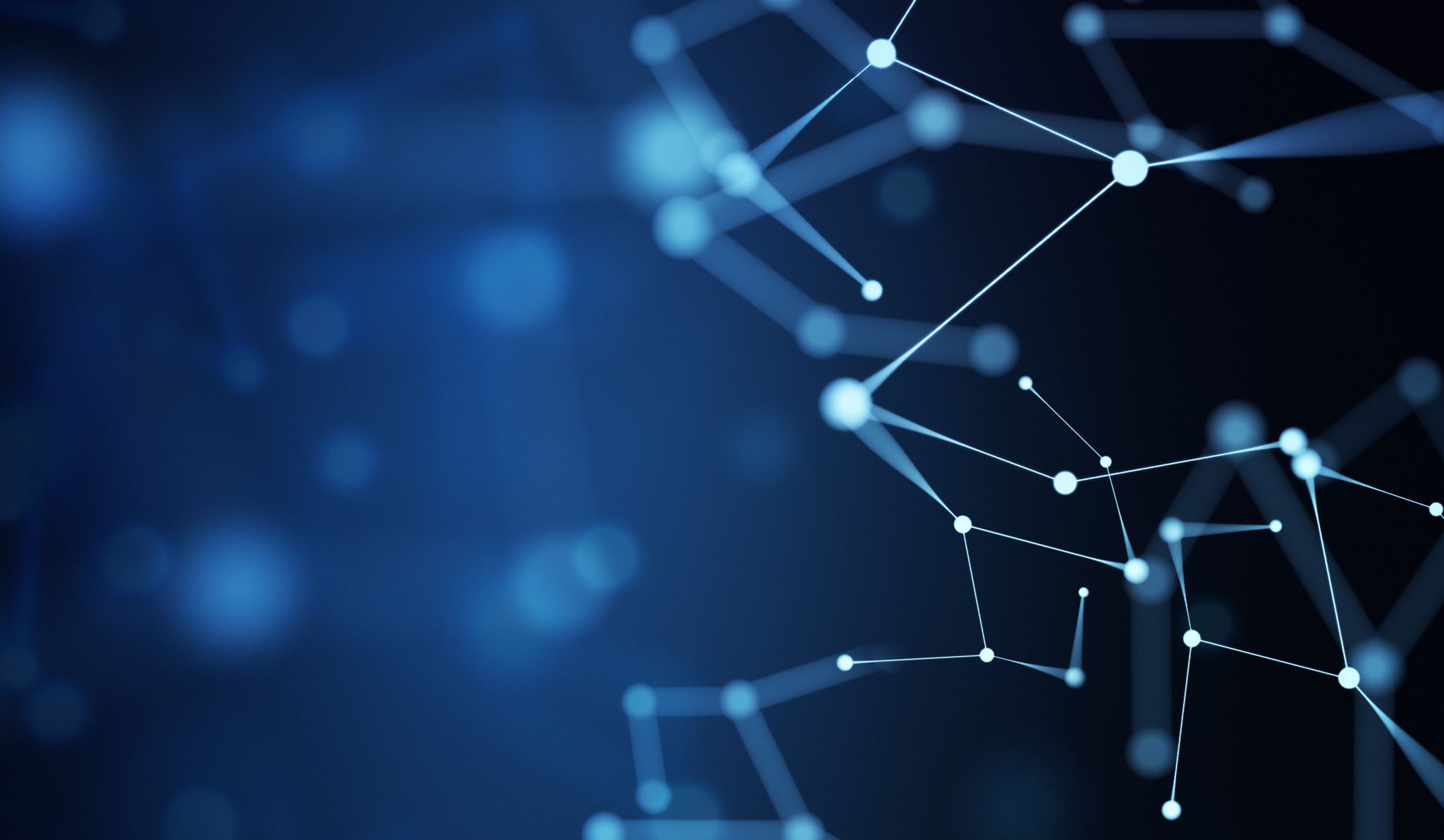 Ab initio study of cementite – ferrite interfaces under irradiation
Pablo Canca, Chu Chun Fu, Christophe Ortiz, Blanca Biel
Dpto. Física Atómica, Molecular y Nuclear
Université Paris-Saclay, CEA-Saclay
Laboratorio Nacional de Fusión – CIEMAT






9th Annual RaDIATE Collaboration Meeting
16th – 18th  September 2024
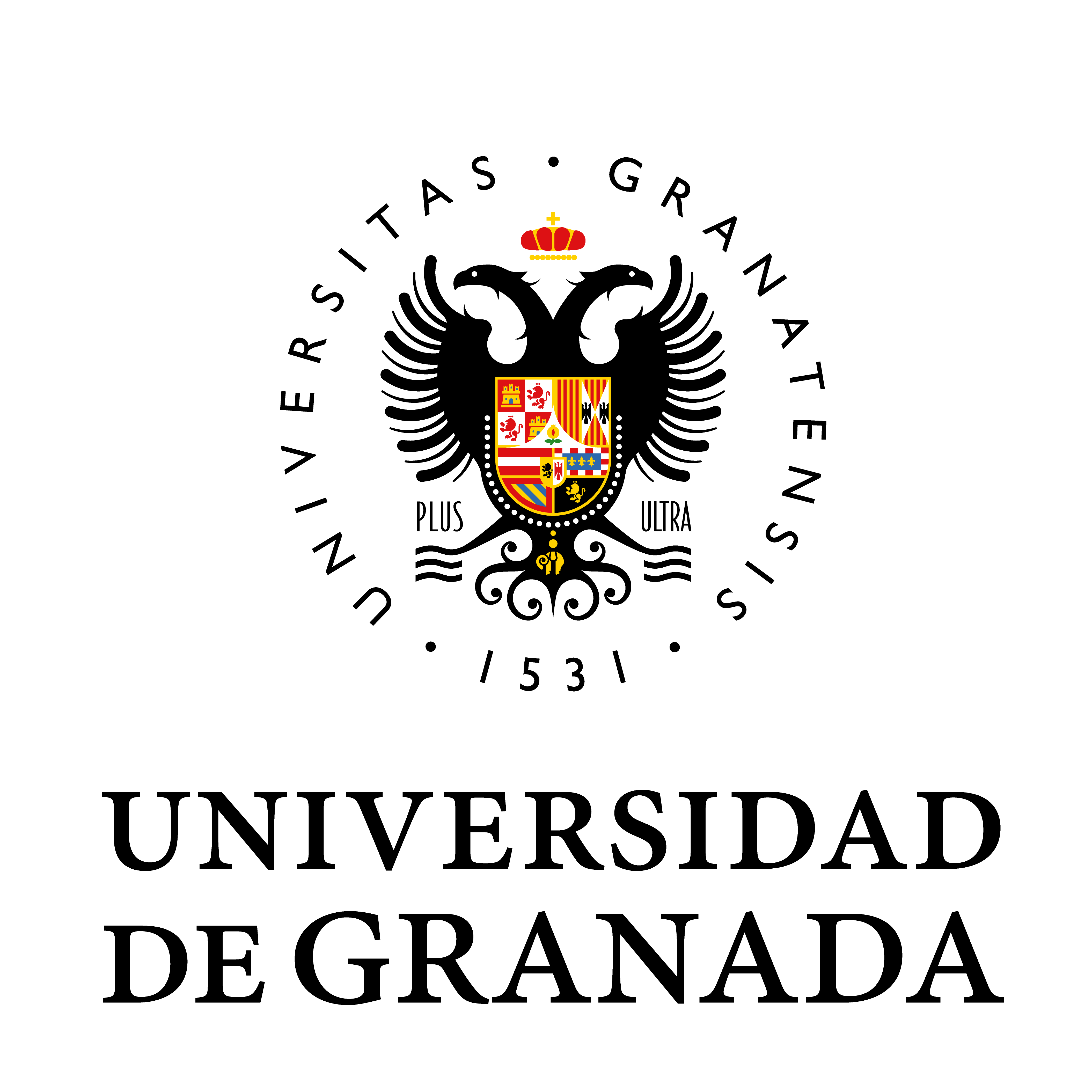 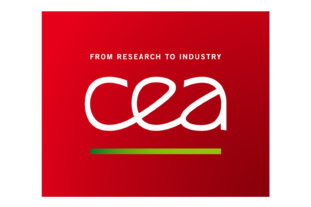 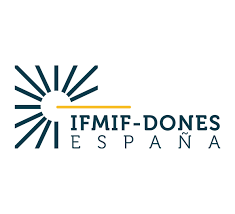 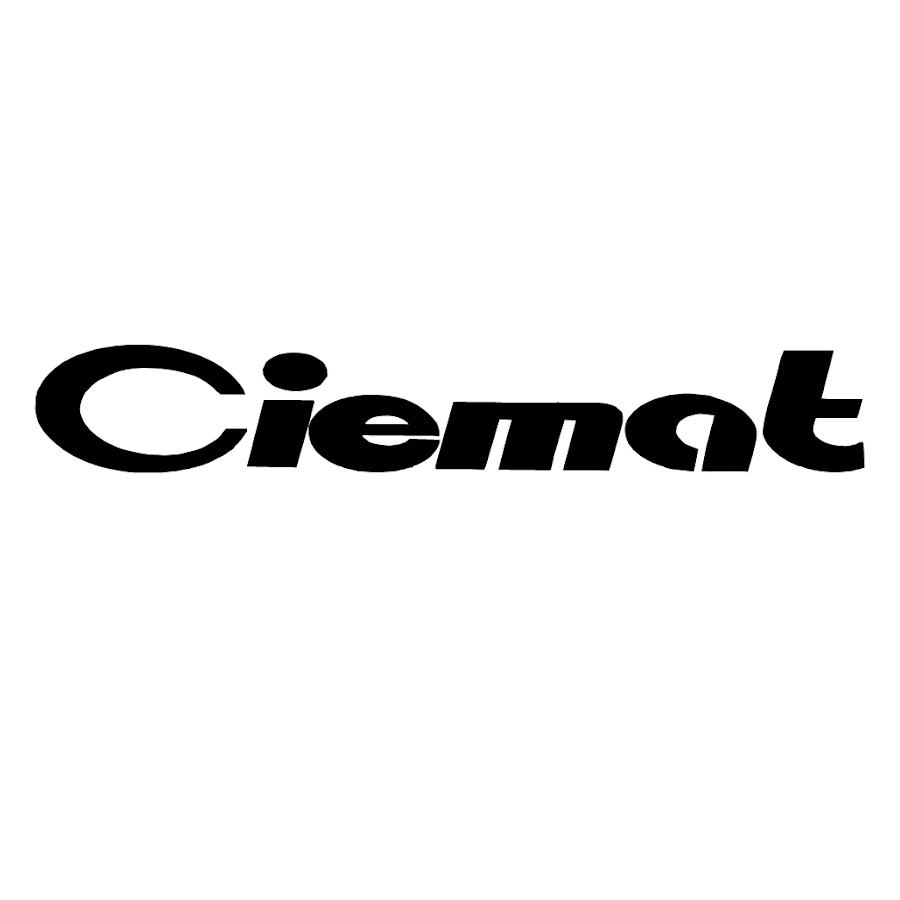